আজকের পাঠে সবাইকে
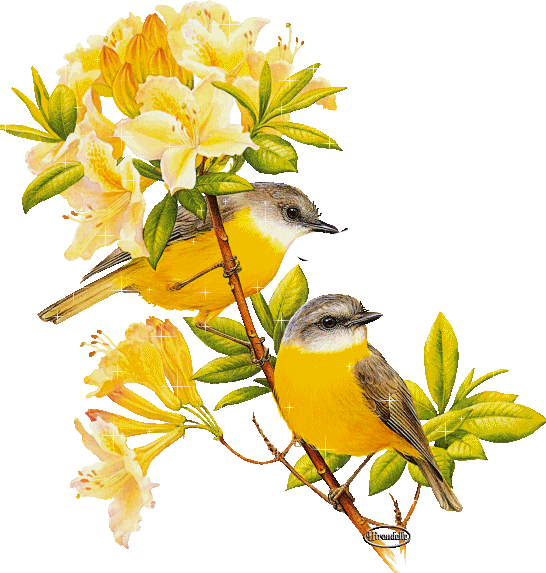 শুভেচ্ছা
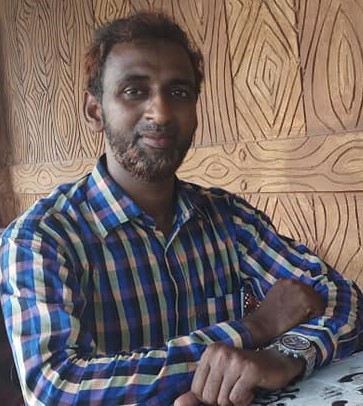 পরিচিতি
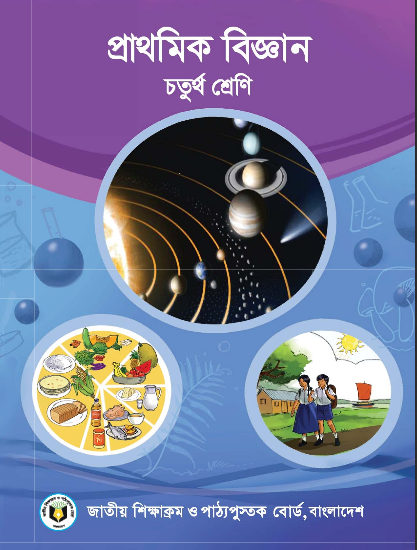 বিষয়: প্রাথমিক বিজ্ঞান
শ্রেণি: চতুর্থ
‡gvnvt Avãyj Avnv`
cÖavb wkÿK
gnvivRcyi miKvwi cÖv_wgK we`vjq
m`i, PvucvBbeveMÄ
এসো আমরা একটি ভিডিও দেখি
ভিডিও ক্লিক
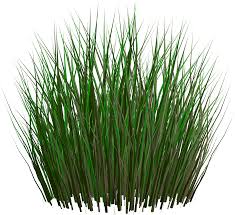 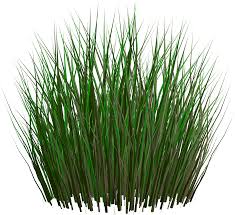 ভিডিও সম্পর্কিত আলোচনা।
চিত্রের ছবিগুলো ভাল করে দেখ।
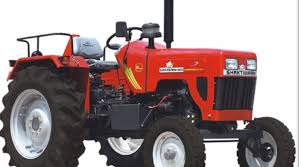 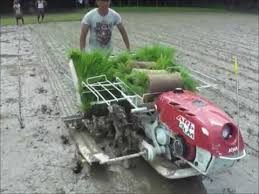 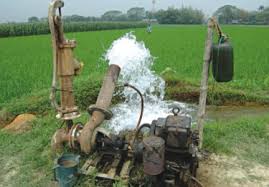 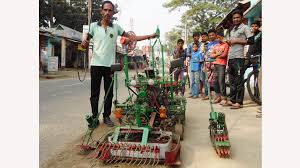 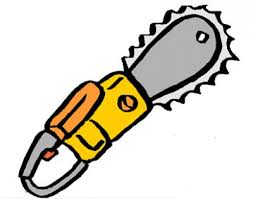 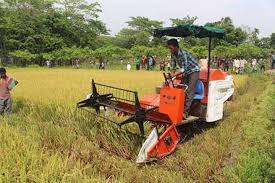 কৃষি প্রযুক্তির ছবি।
এবার বলত , এগুলো কীসের ছবি?
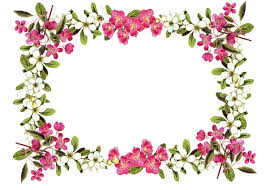 কৃষিতে প্রযুক্তি
ছবিতে কি কি দেখতে পাচ্ছো?
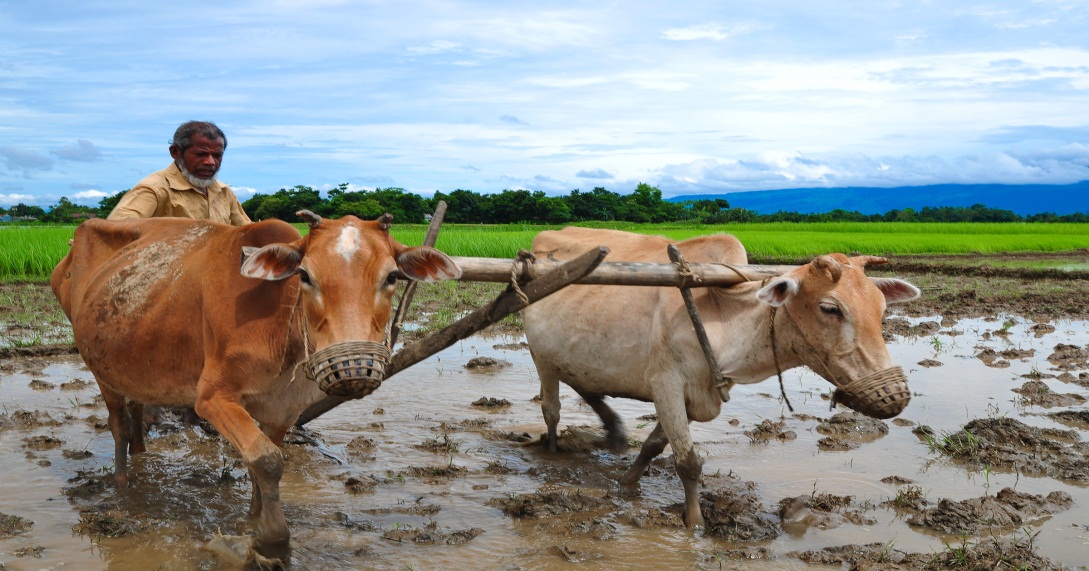 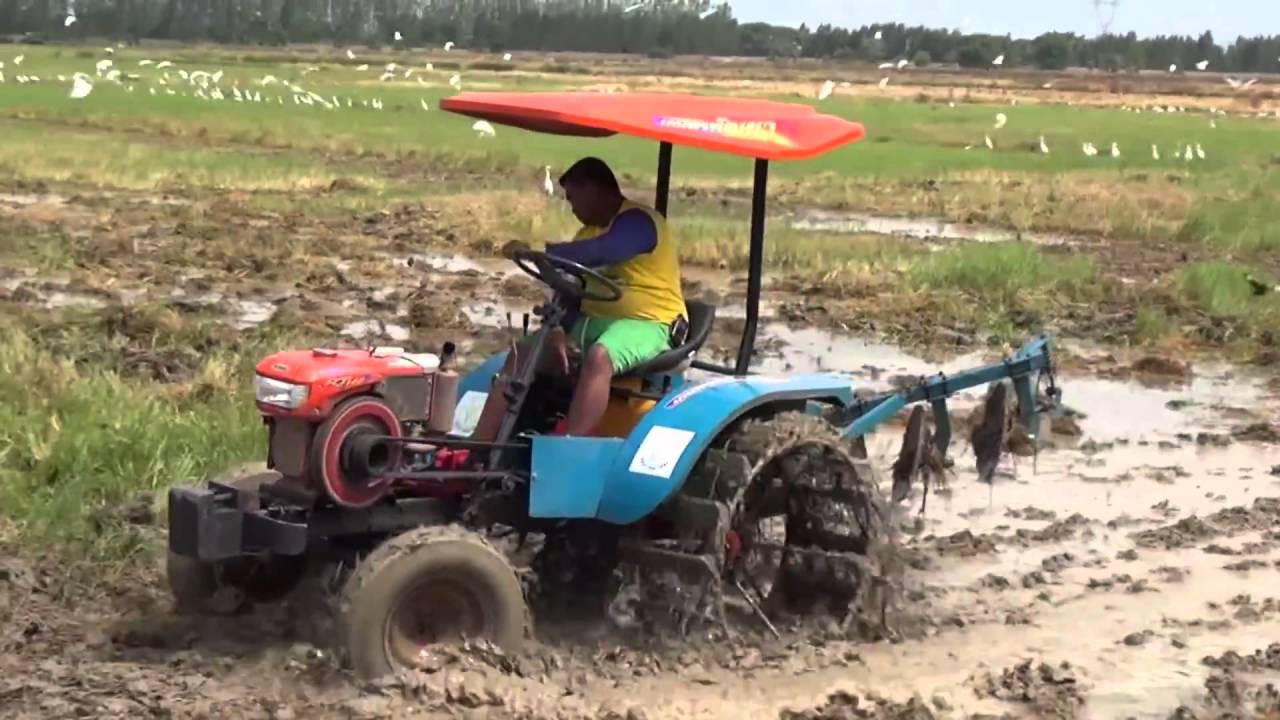 গরুর লাঙ্গল
ট্রাক্টর
কৃষি ক্ষেত্রে প্রযুক্তি গুরুত্বপূর্ণ ভূমিকা পালন করছে।
ছবিতে কি কি দেখতে পাচ্ছো?
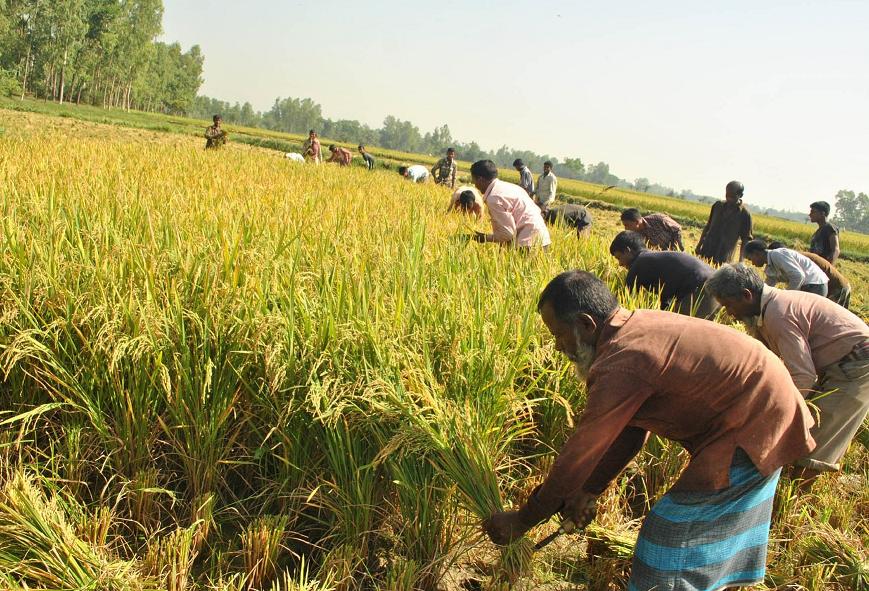 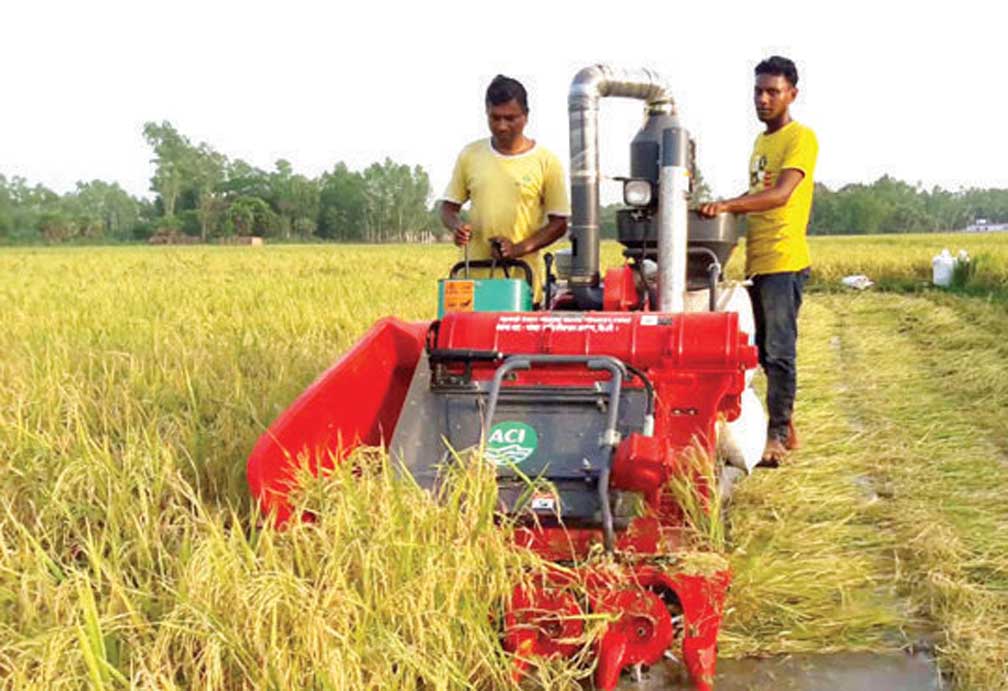 ফসল কাটা
ফসল কাটার যন্ত্র
স্বল্প সময়ে স্বল্পসংখ্যক মানুষ অধিক ফসল উৎপাদন করতে পারে।
ছবিতে কি কি দেখতে পাচ্ছো?
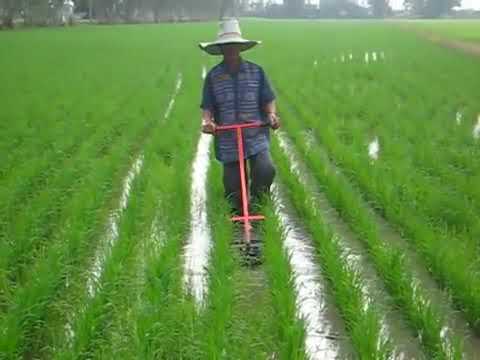 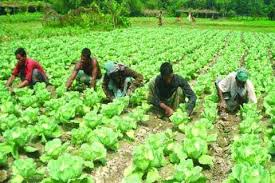 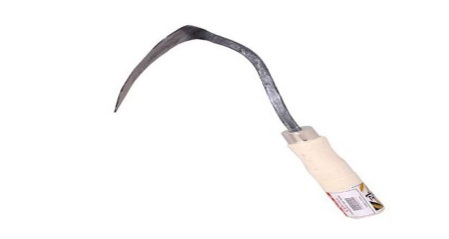 নিড়ানি যন্ত্র
নিড়ানি
এই ছবিতে কি কি দেখতে পাচ্ছো?
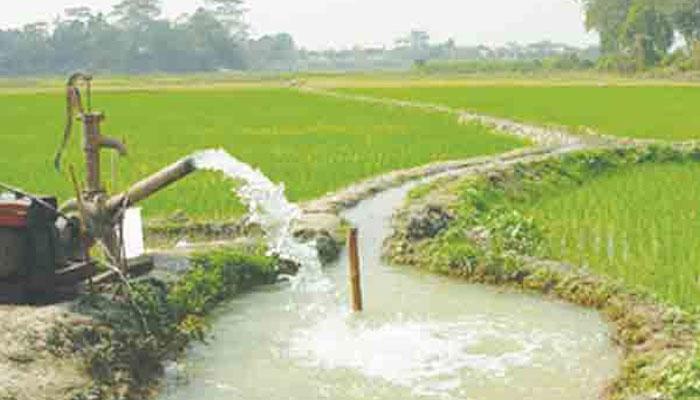 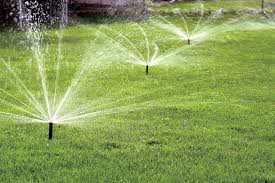 সেচ পাম্প
পানি ছিটানোর যন্ত্র
ধান ক্ষেতে স্বল্প সময়ে অধিক পরিমাণ জমিতে সেচ কাজে ব্যবহৃত হয় ।
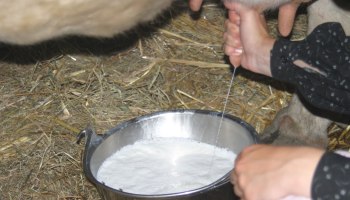 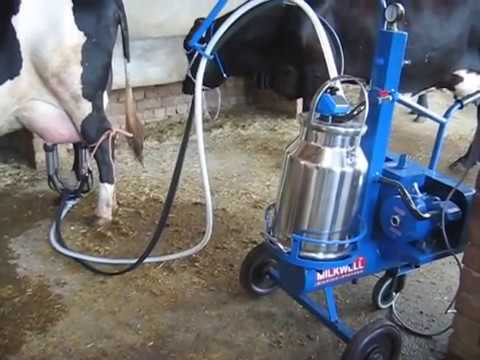 দুধ দহনের পুরনো পদ্ধতি
আধুনিক পদ্ধতিতে দুধ দহন
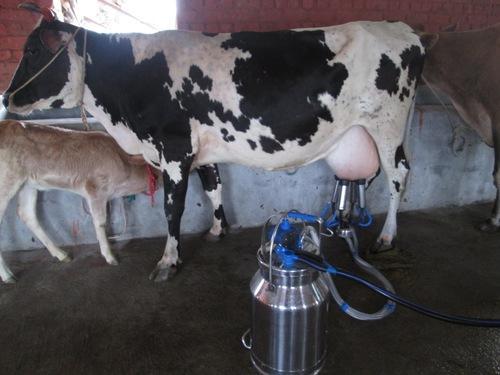 দুধদোহন যন্ত্র
এসকল যন্ত্রপাতি ব্যবহার করে স্বল্প সময়ে মানুষ দুধদোহন ও প্রক্রিয়াকরণ করতে পারে।
এই ছবিতে কি কি দেখতে পাচ্ছো?
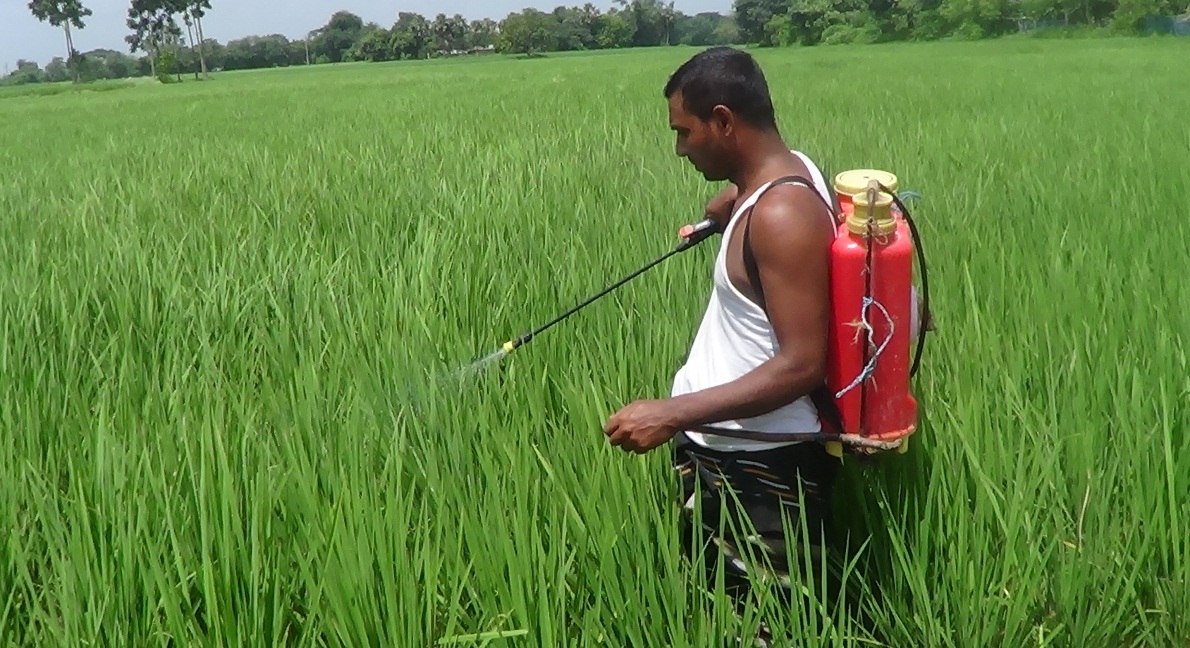 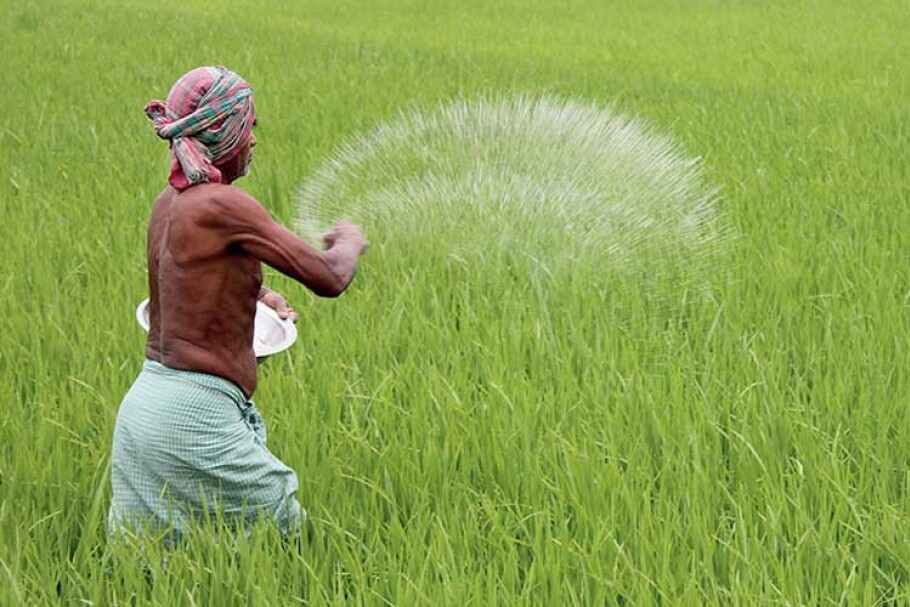 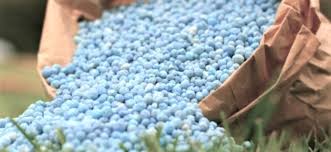 কীটনাশক প্রয়োগ
সার প্রয়োগ
রোগ ও কীট পতঙ্গ প্রতিরোধী এবং দ্রুত বর্ধনশীল ফসল উৎপাদনে আধুনিক কৃষি প্রযুক্তি ব্যবহার করা হয়।
এই ছবিতে কি কি দেখতে পাচ্ছো?
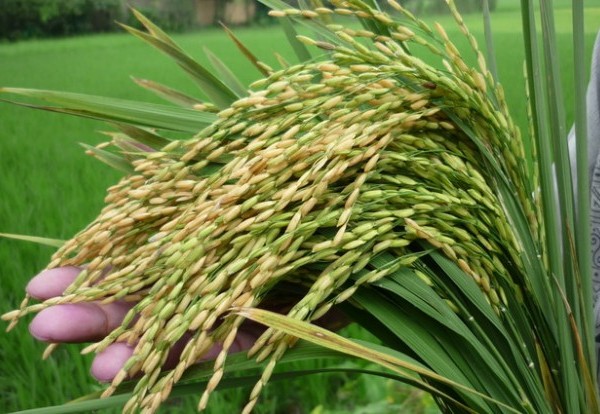 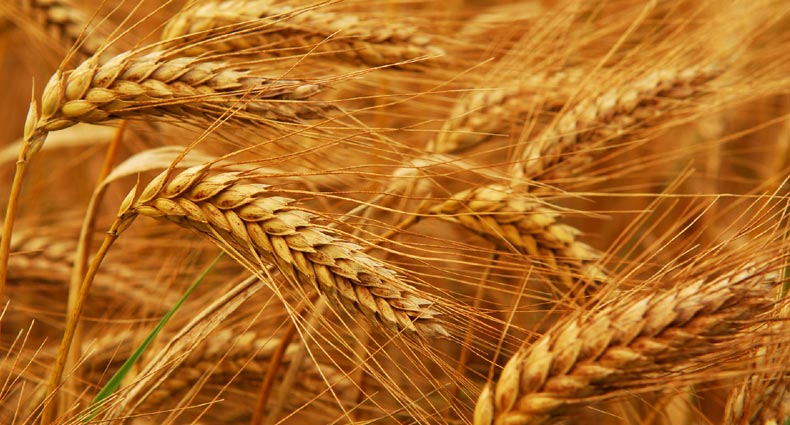 গম
ধান
উন্নত প্রযুক্তি ব্যবহার করে উচ্চ ফলনশীল ধান  এবং গম উদ্ভাবন করা হয়েছে।
এই ছবিতে কি কি দেখতে পাচ্ছো?
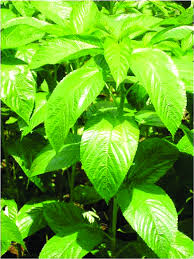 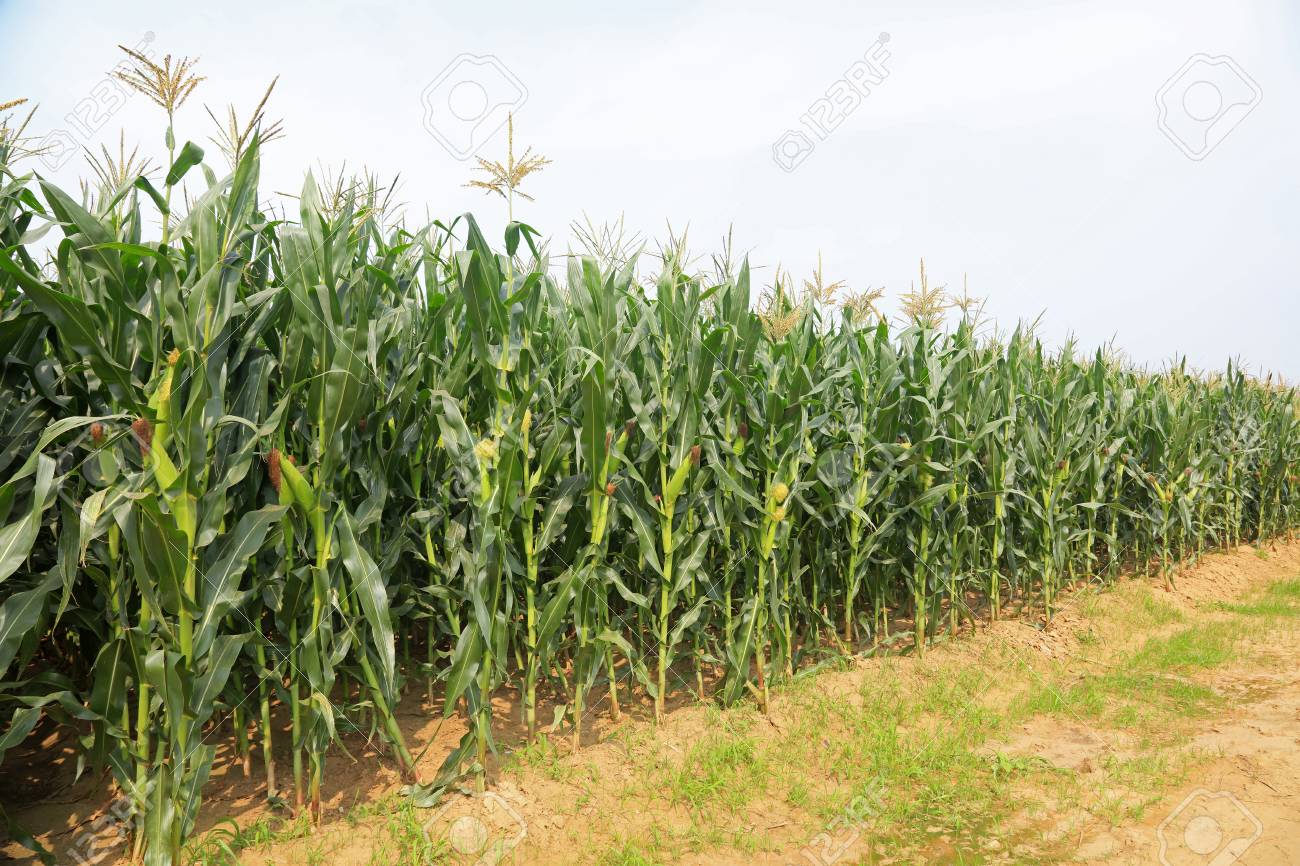 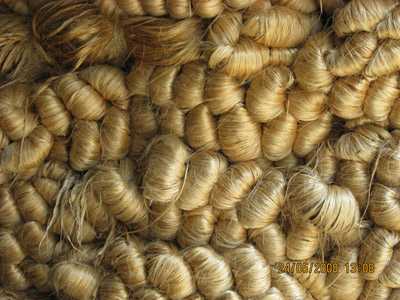 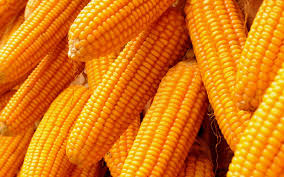 পাট
ভুট্টা
আধুনিক প্রযুক্তি ব্যবহারের ফলে কৃষক অধিক ফসল উৎপাদন করছে।
এই ছবিতে কি কি দেখতে পাচ্ছো?
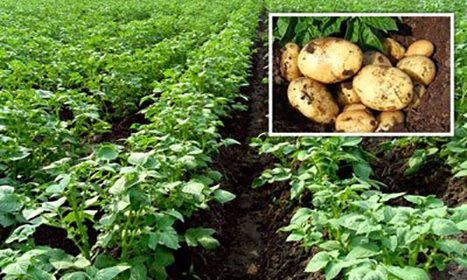 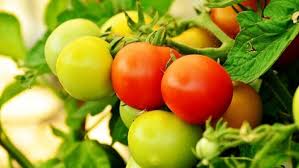 টমেটো
আলু
নতুন জাতের সবজি কৃষককে অল্প পরিশ্রমে অধিক  ফসল উৎপাদনে সহায়তা করে।
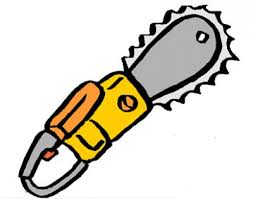 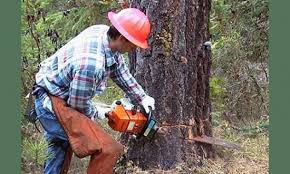 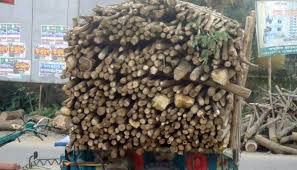 কাঠ সংগ্রহ করা
যান্ত্রিক করাত
গাছ কাটা
প্রশ্নঃ খুব সহজেই কীভাবে আমরা গাছ কাটতে পারি?
উত্তরঃ যান্ত্রিক করাতের সাহায্যে আমরা সহজেই গাছ কাটতে পারি ।
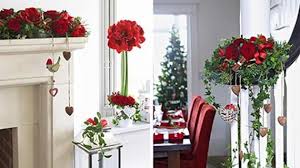 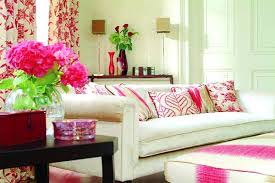 পরিবেশের সৌন্দর্য্য বর্ধন
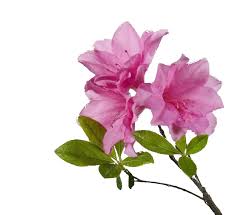 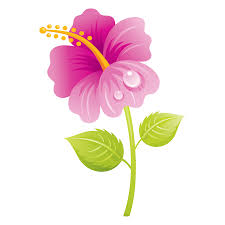 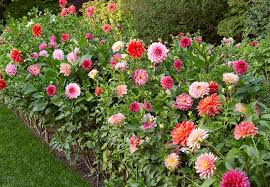 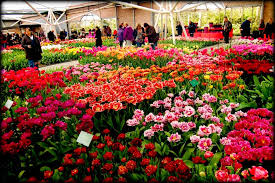 একই গাছে বিভিন্ন রঙের 
ফুল
প্রশ্নঃ কোন প্রযুক্তিতে একই গাছে বিভিন্ন রঙের ফুল উৎপন্ন করা হচ্ছে?
উত্তরঃ উদ্ভিদ প্রজনন প্রযুক্তিতে একই গাছে বিভিন্ন রকমের ফুল উৎপন্ন   
        করা হচ্ছে।
একক কাজ
তোমার এলাকায় ব্যবহৃত হয় এমন কয়েকটি প্রযুক্তির নাম লিখ।
মূল্যায়নঃ-
১।সঠিক উত্তরটি খাতায় লিখঃ-
(ক) ________________ আমাদের জীবনকে আরও উন্নত এবং আরামদায়ক করেছে।
সম্পদ (২) প্রযুক্তি (৩) শিক্ষা
প্রযুক্তি
(খ) নিচের ছবি দেখে উত্তরটি খাতায় লিখঃ-
আধুনিক প্রযুক্তি কোনটিঃ-
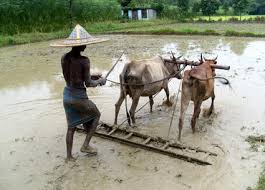 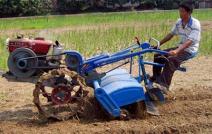 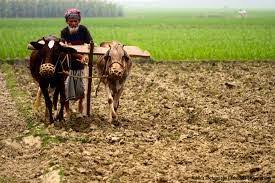 নিরব পাঠঃ ৬৬ পৃষ্ঠা
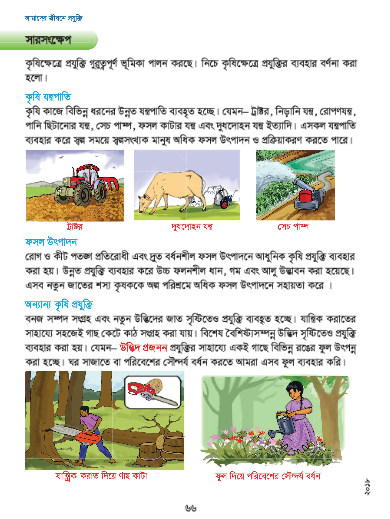 evwoi KvR
1. কৃষিক্ষেত্রে ব্যবহৃত প্রযুক্তির চারটি উদাহরণ দাও।
2.কৃষি প্রযুক্তি ব্যবহারের ক্ষেত্রসমূহ কি কি?
3.ফসল উৎপাদনে কৃষি প্রযুক্তি ব্যবহারের গুরুত্ব কী?
সবাইকে ধন্যবাদ
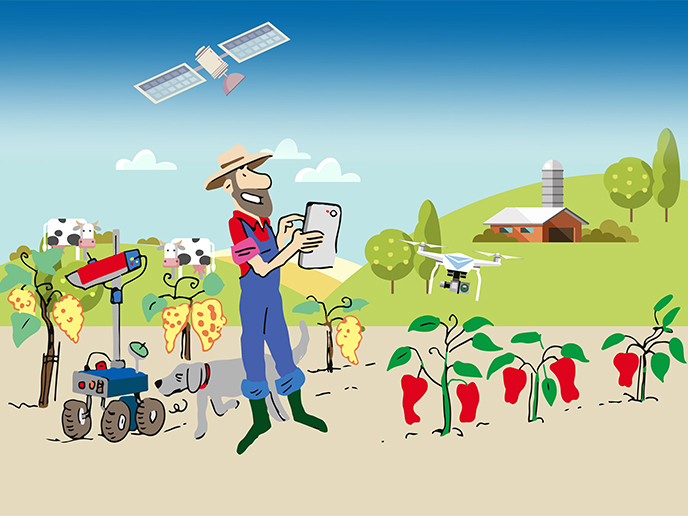 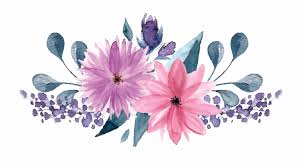 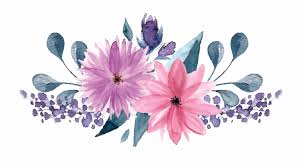